H. G. F. NesselmannDie Sprache der alten Preußen an ihren Überresten erläutert
Berlin, 1845
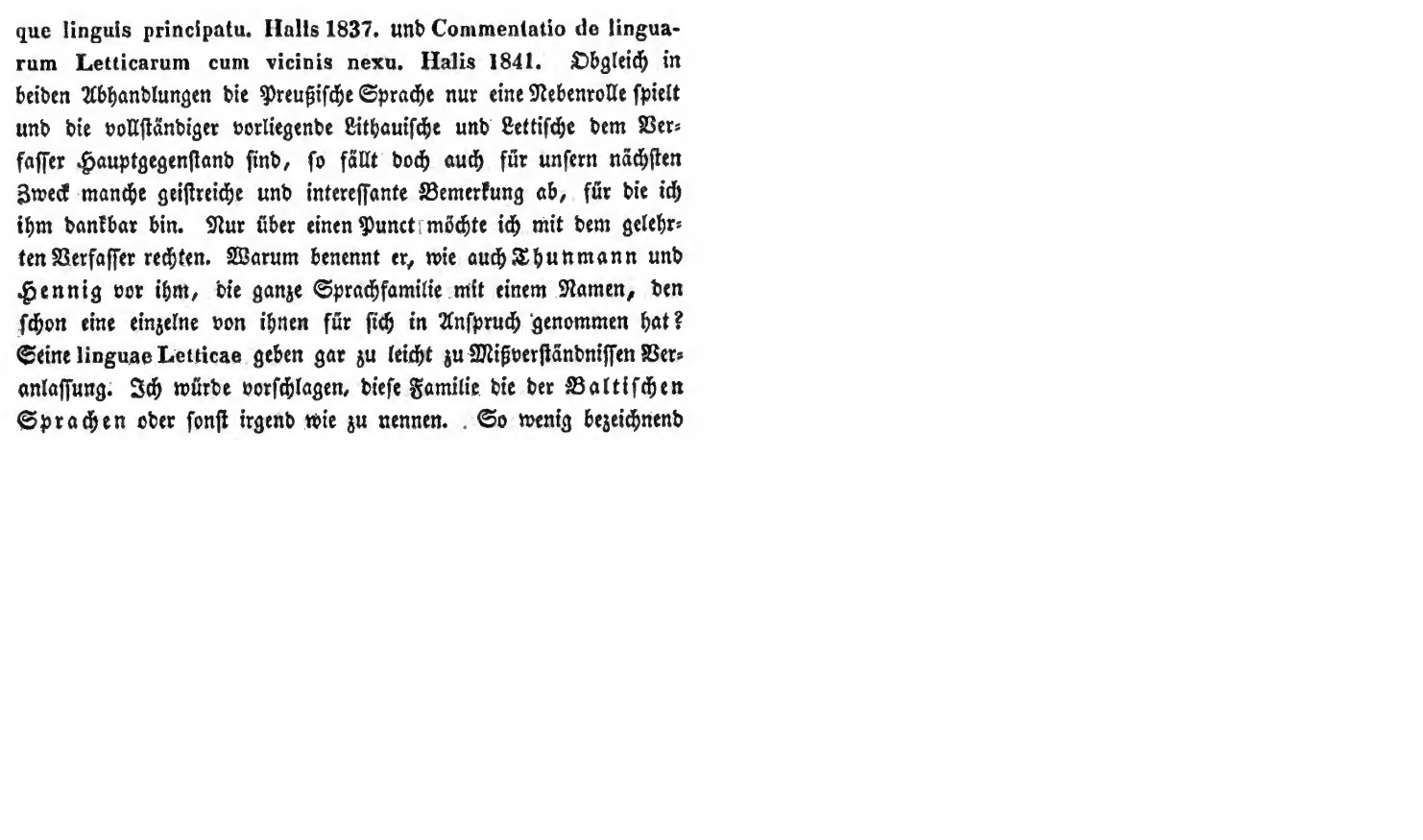 Srovnání litevštiny a lotyštiny (video-přednáška):

https://www.youtube.com/watch?v=BTHwUfKmx6s
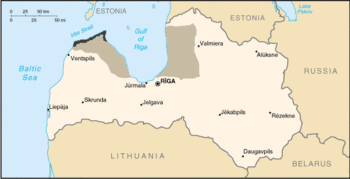 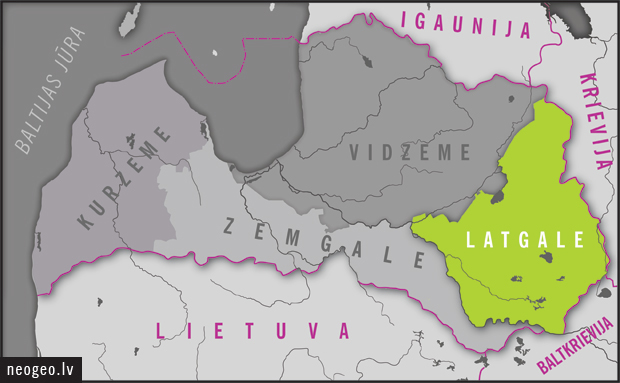 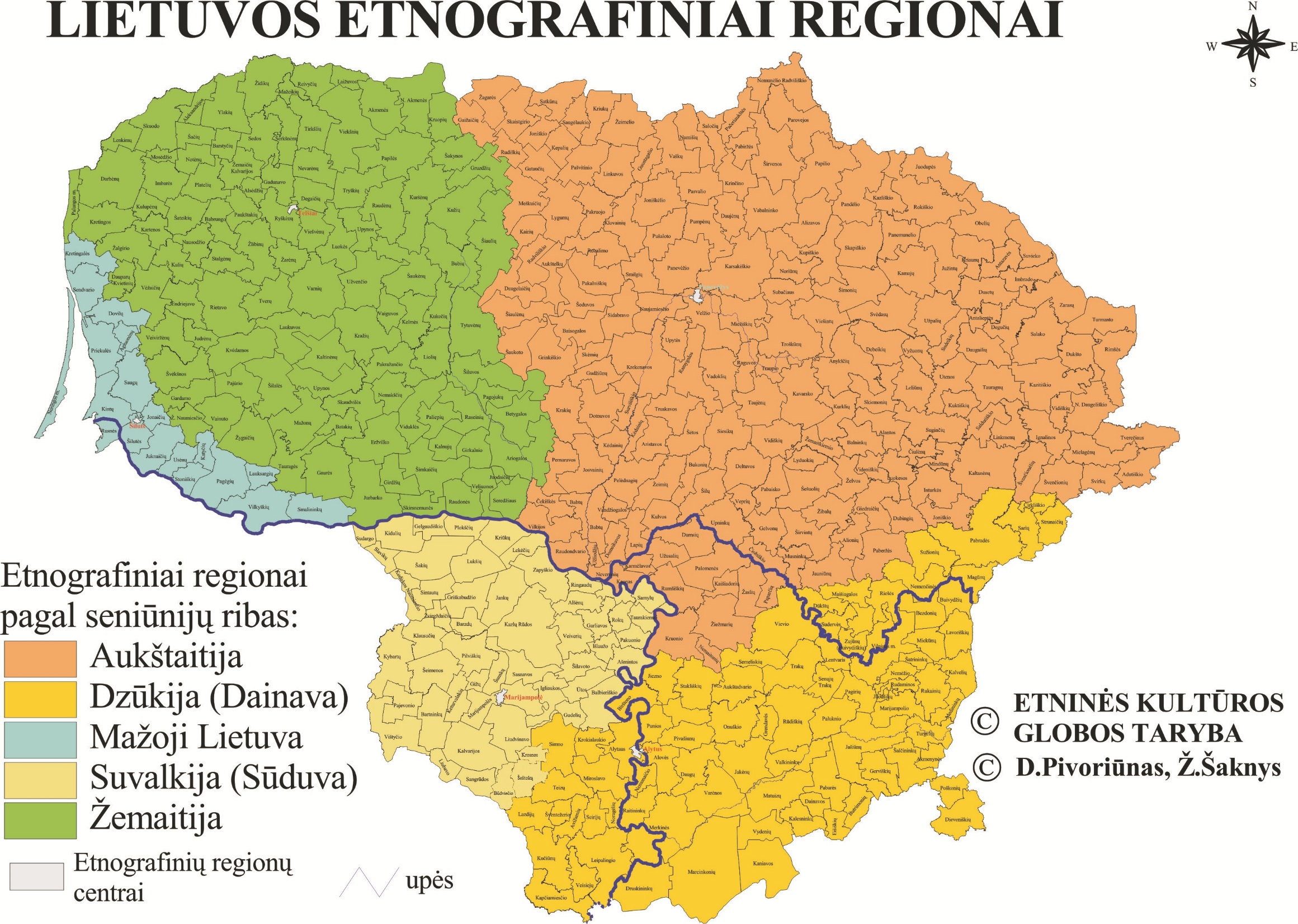 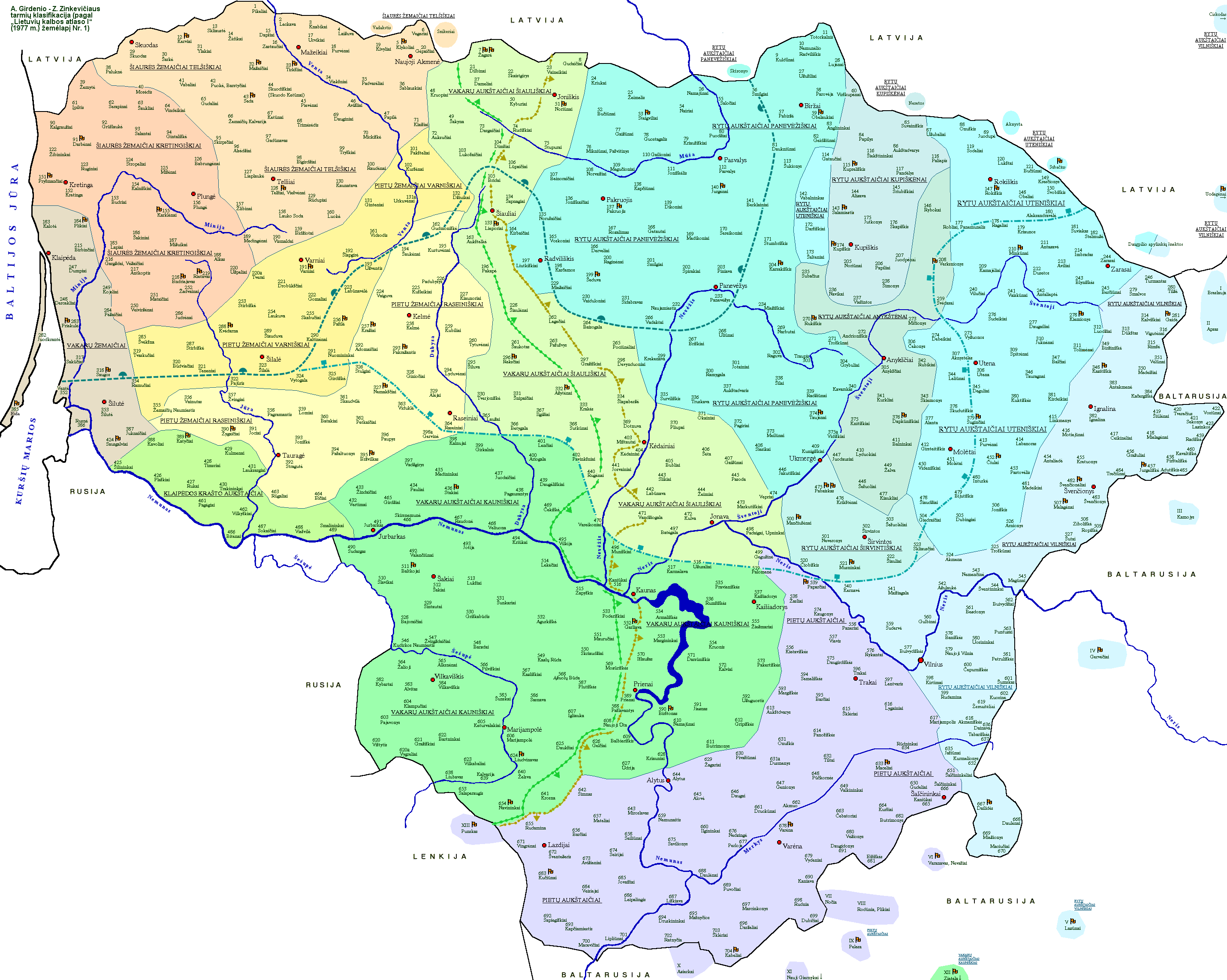 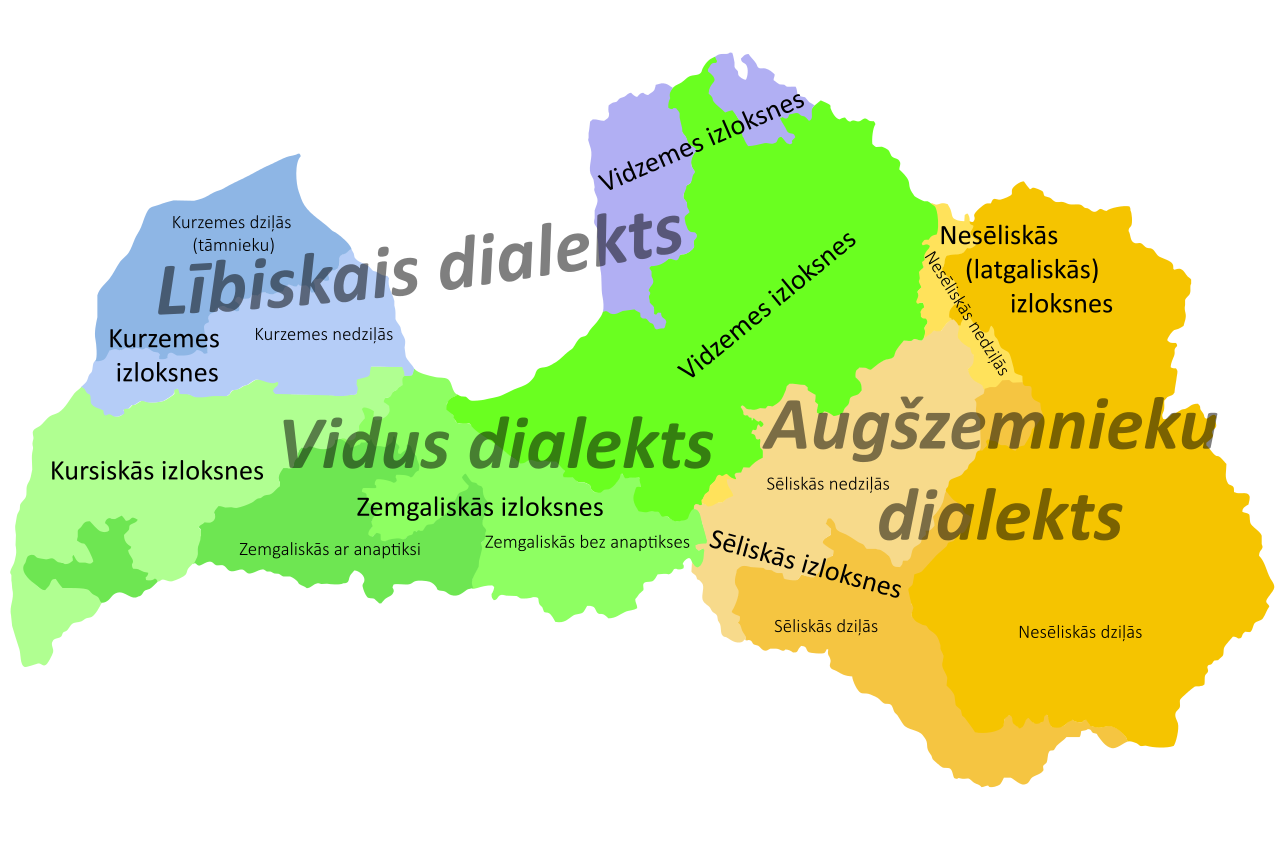 Litva: etnická skladba obyvatelstva (2017-2018)

Obyvatelé celkem: cca 2 807 000

Litevci: 2 439 000    86,9%

Poláci: 157 000        5,6%

Rusové: 129 000       4,6%

Bělorusové: 33 600  1,2%

Ukrajinci: 16 800    0,6% 

Lotyši: cca 2 400    0,1%
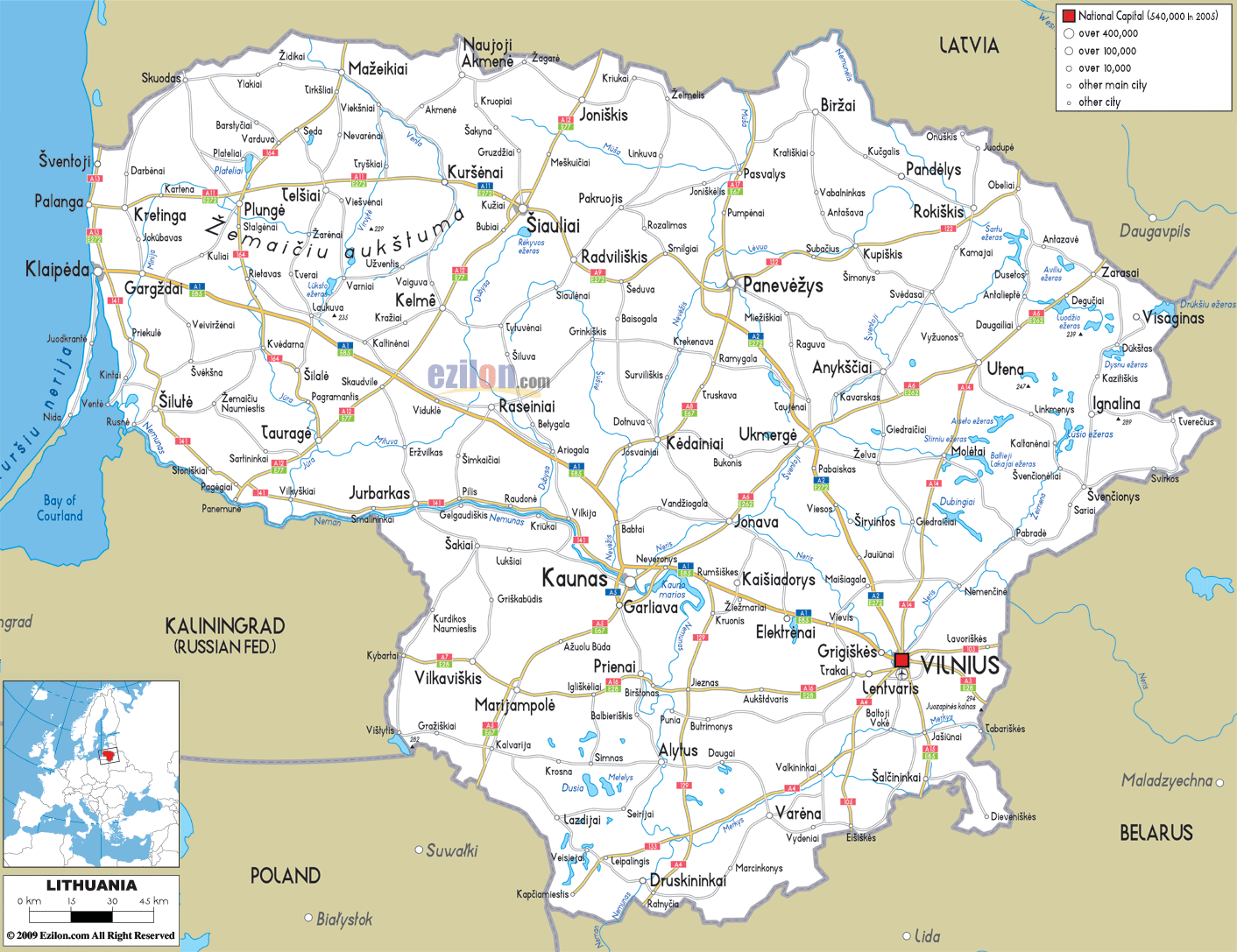 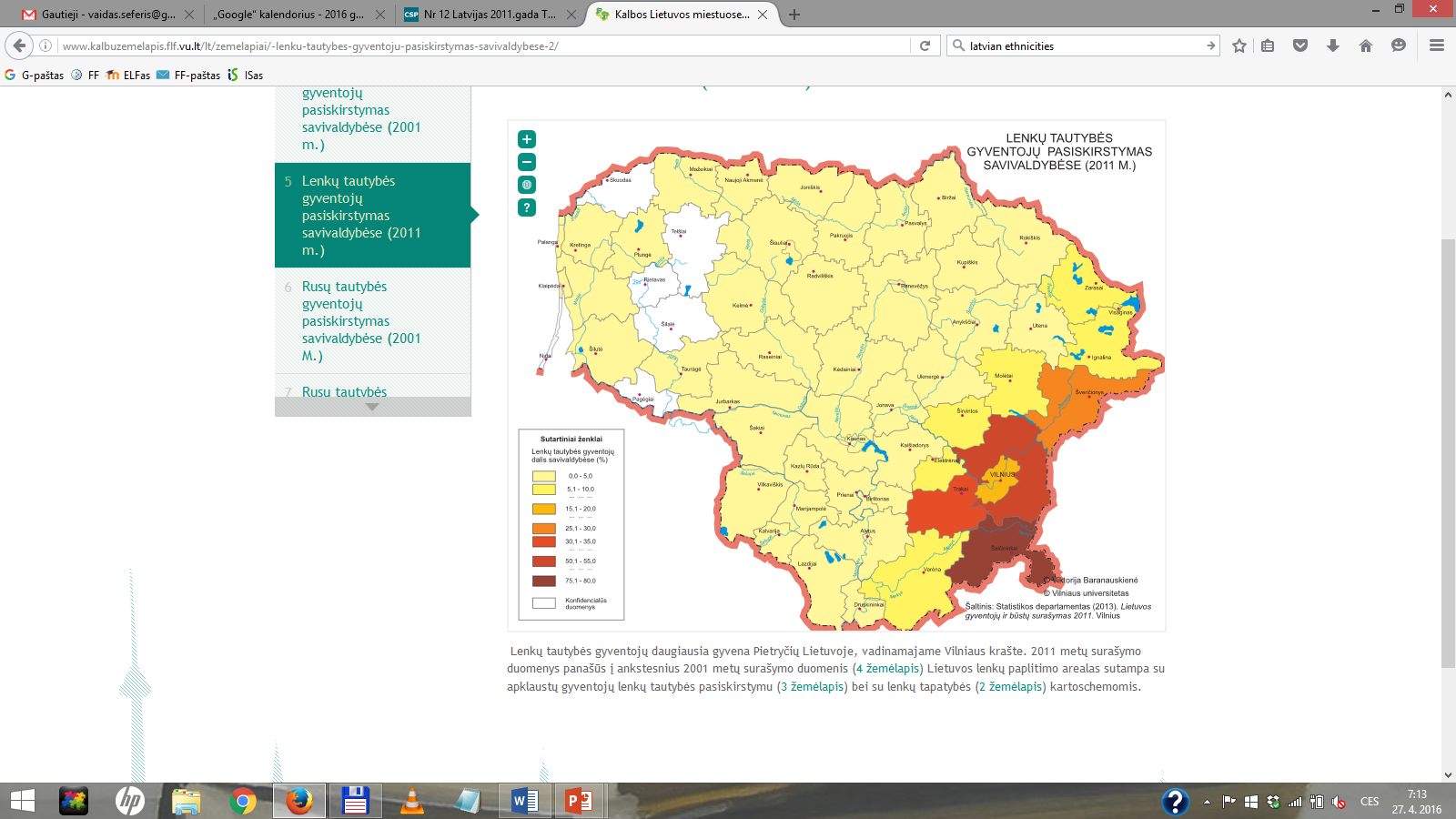 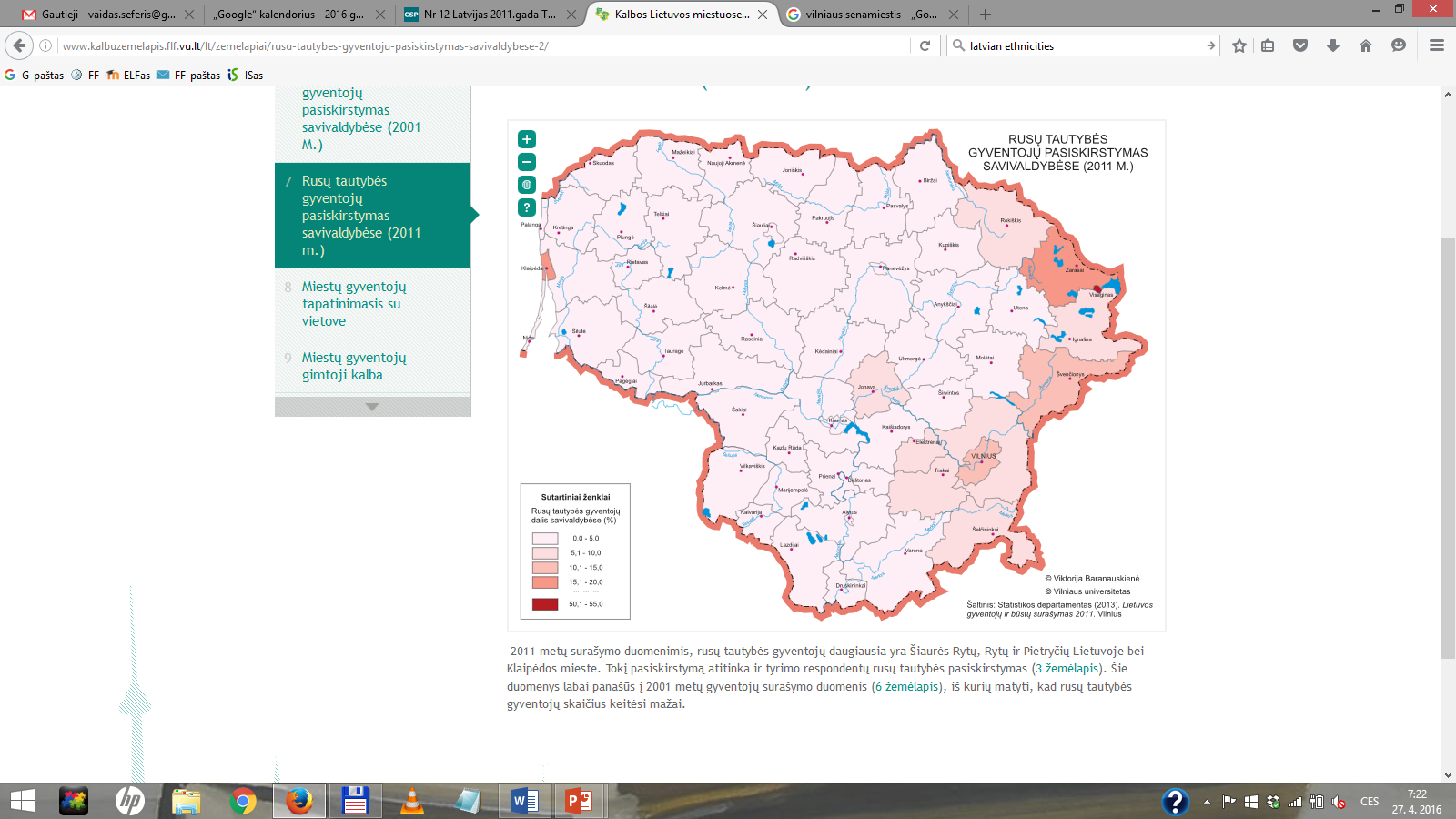 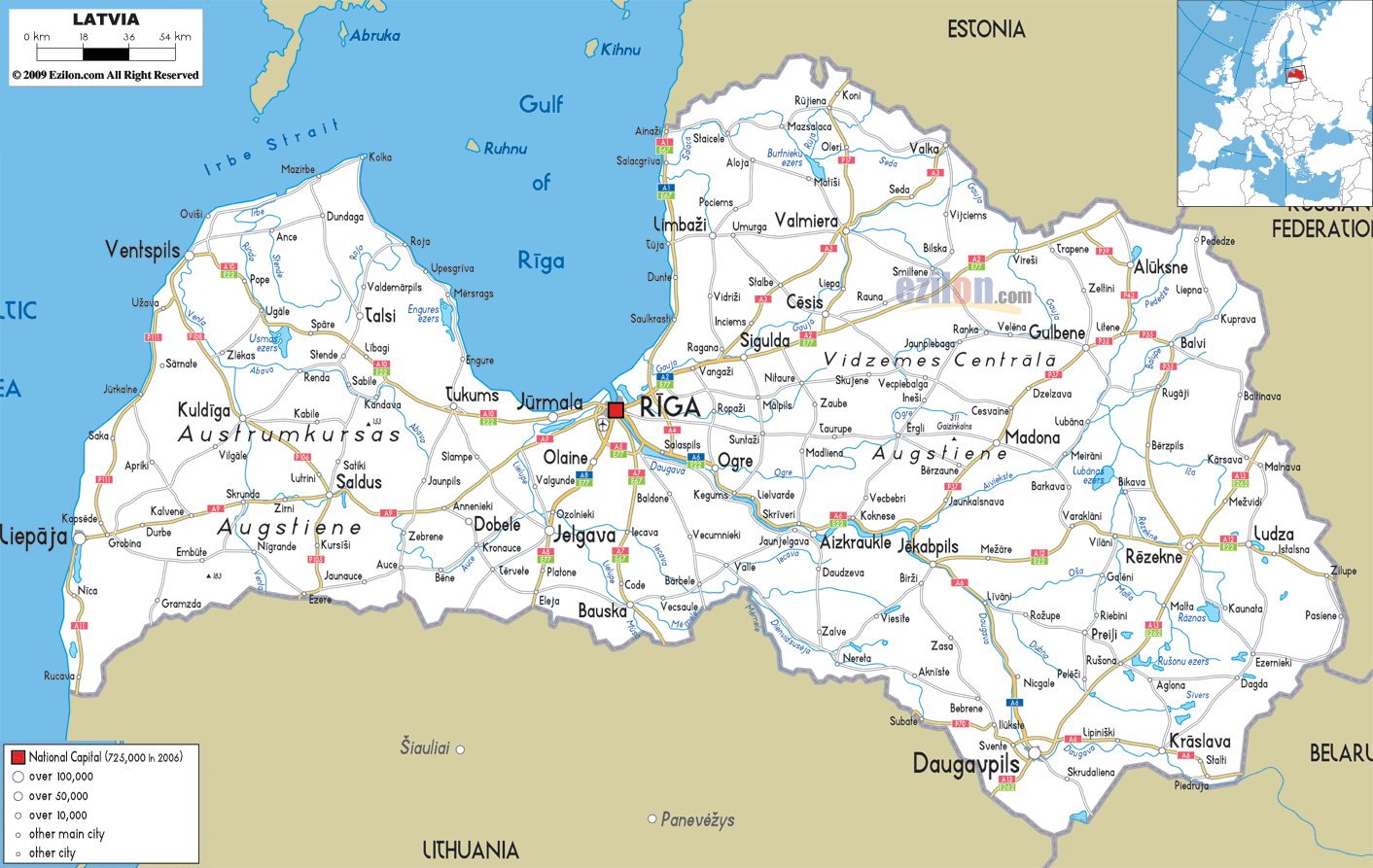 Lotyšsko: etnická skladba (2016)

Obyvatelé celkem: 1 968 957

Lotyši: 1 216 443     61,78%

Rusové: 504 370      25,62%

Bělorusové: 65 999   3,35%

Ukrajinci: 44 639     2,27%

Poláci: 41 528    2,11%

Litevci: 23 944    1,22%
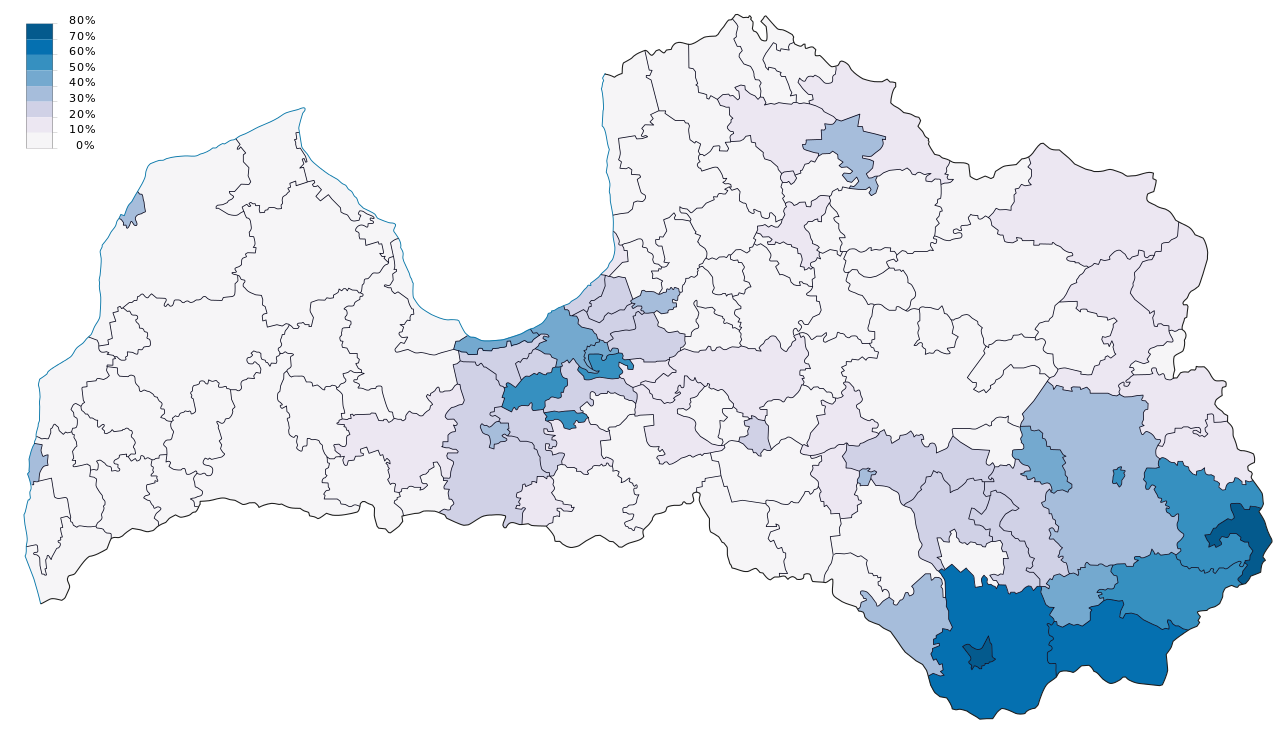